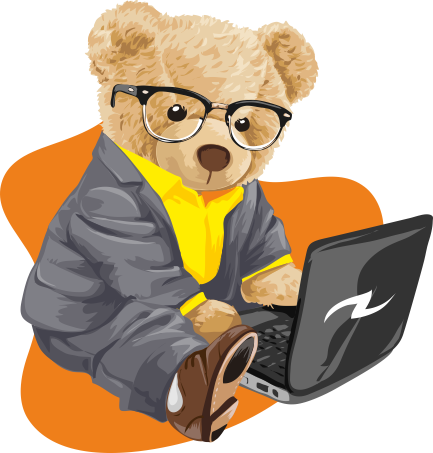 Цифровизация бизнес-процессов
 производственных предприятий на базе 
1С: Управление нашей фирмой
Специалист по внедрению
Карчевская Екатерина
1С-Рарус, г.Москва
Тема 3. Программа
Тема 3.

Первичная настройка системы.
Первоначальный запуск программы 1С:УНФ.
Настройка интерфейса.
Настройка параметров учета. 
Ввод справочной информации. 
Ввод начальных остатков.
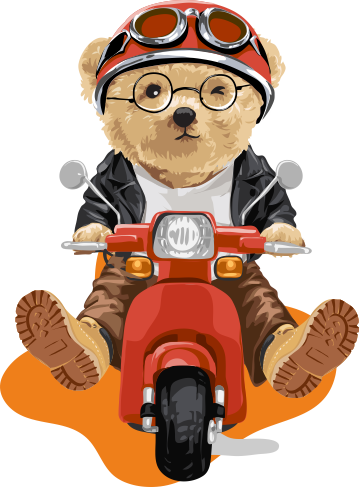 Практическое задание 1
Задание: 

Самостоятельно выполнить Настройки начальной страницы 1С:УНФ.
Включить возможность учета в программе Нескольких компаний.
Включить возможность использования в программе Нескольких валют.
Практическое задание 2
Задание: 
Необходимо ввести начальные остатки:
Деньги:
500 000 р. на счет
10 000 р. касса
Товары (цену указать произвольную):
Краситель Palma - 1000 шт. (Склад сырья)
Краситель Nooba - 2000 шт. (Склад сырья)
Бутыль П456 - 100 шт. (Склад сырья)
Бутыль Т123 - 100 шт. (Склад сырья)
Задолженность поставщику Поставщик 1
96 000 р.
После ввода начальных остатков выровнять баланс.
Тема 4. Программа
Тема 4.

Управление продажами и маркетинг.
Работа с CRM
Автоматические скидки и наценки. 
Ценообразование.
Сегментирование клиентов, воронка продаж.
Регистрация заявки клиента и выставление счета на оплату.
Продажа покупателю товара со склада. 
Резервирование
товара.
Оказание услуг клиенту.
Розничные продажи.
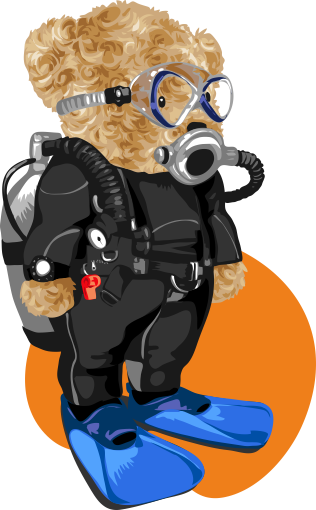 Практическое задание 3
Задание: 

Создать Сегмент контрагентов с которыми наша компания взаимодействовала менее 2 раз.
Практическое задание 4
Задание: 

Было принято решение о предоставлении постоянной скидки 5% оптовому клиенту “ООО Ленточка”.
Зафиксируйте новые условия продажи клиенту “ООО Ленточка”.
Оформите заказ на продажу клиенту с учетом персональной скидки:
100 пачек. “Мыло кусковое (желтое)”;
25 пачек. “Мыло жидкое OMiS (Лаванда)”;
10 штук “Подарочный набор 1”.
Проверьте работоспособность установленной скидки.